IP-XACT Tutorial
Richard Weber, Fellow, Director of Engineering Arteris
Anupam Bakshi, CEO, Agnisys
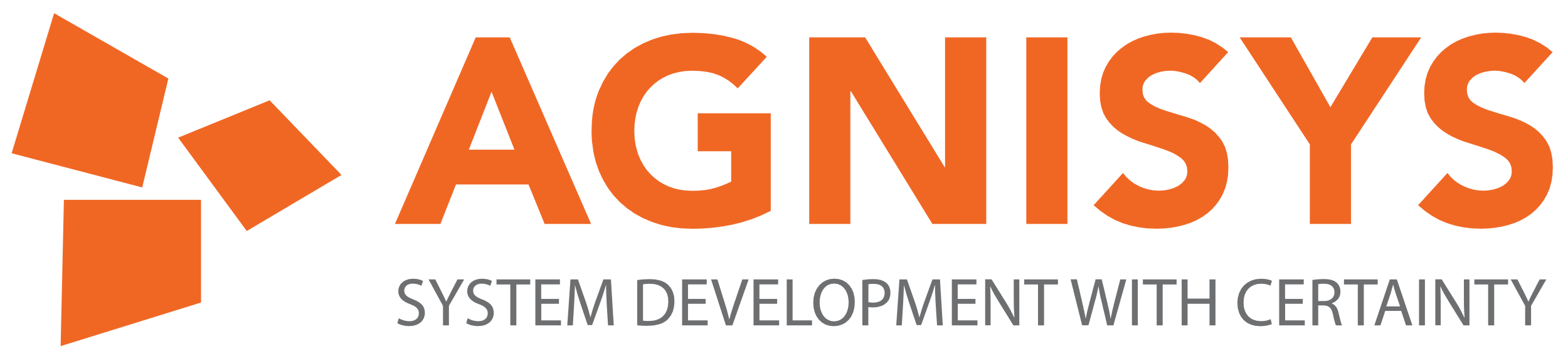 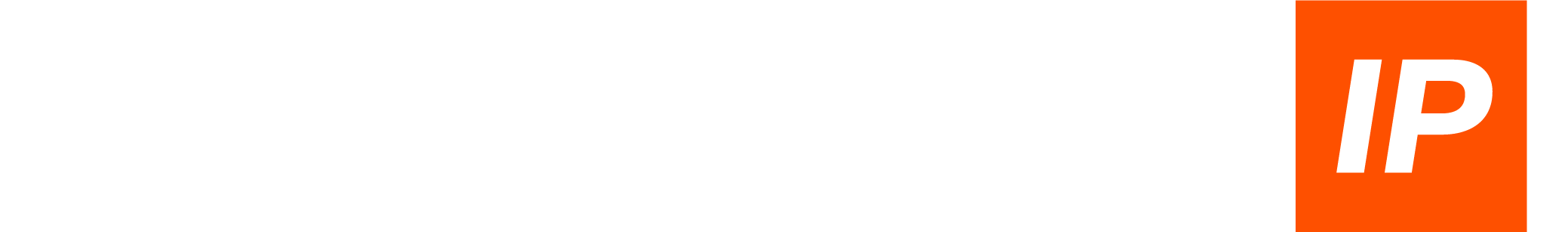 Outline
Introduction
Component
Design and design configuration
Bus and abstraction definitions
Component bus interfaces and design interconnections
Component memory maps and registers
Component address spaces and bus interface bridges
Type definitions
2
IEEE 1685 - IP-XACT, A Standard Structure …
“Electronic IP Data Sheet”
Bus interfaces
Ports
Registers
Parameters
Views
Files
For packaging IP
XML document format for IP data sheets
Design rules (SCRs), e.g., no overlapping registers
For integrating IP
XML document format for IP instances and their connections
Design rules (SCRs), e.g., no multiple drivers
For reusing IP within tool flows
Tool interface (TGI) to access XML data using web services
In practice, programming language specific APIs
“Electronic IC Data Sheet”
IP instances
Parameter values
Interconnect
Generators
Database
XML
3
IP-XACT Releases
1.2: RTL
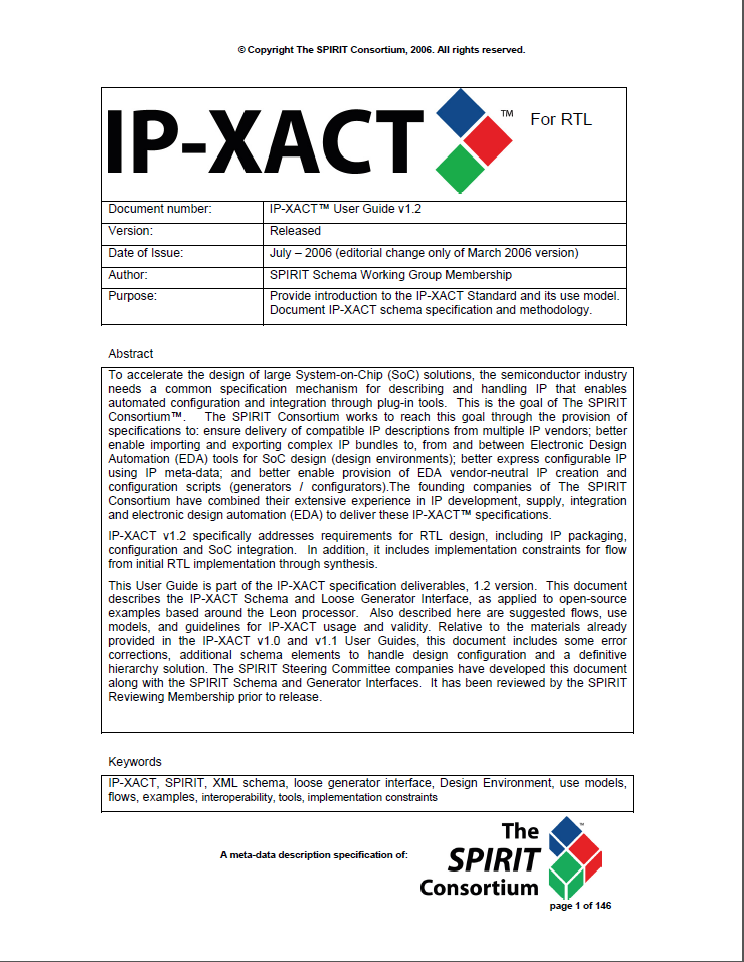 1.4: TLM & TGI
1685-2009:IEEE & Registers
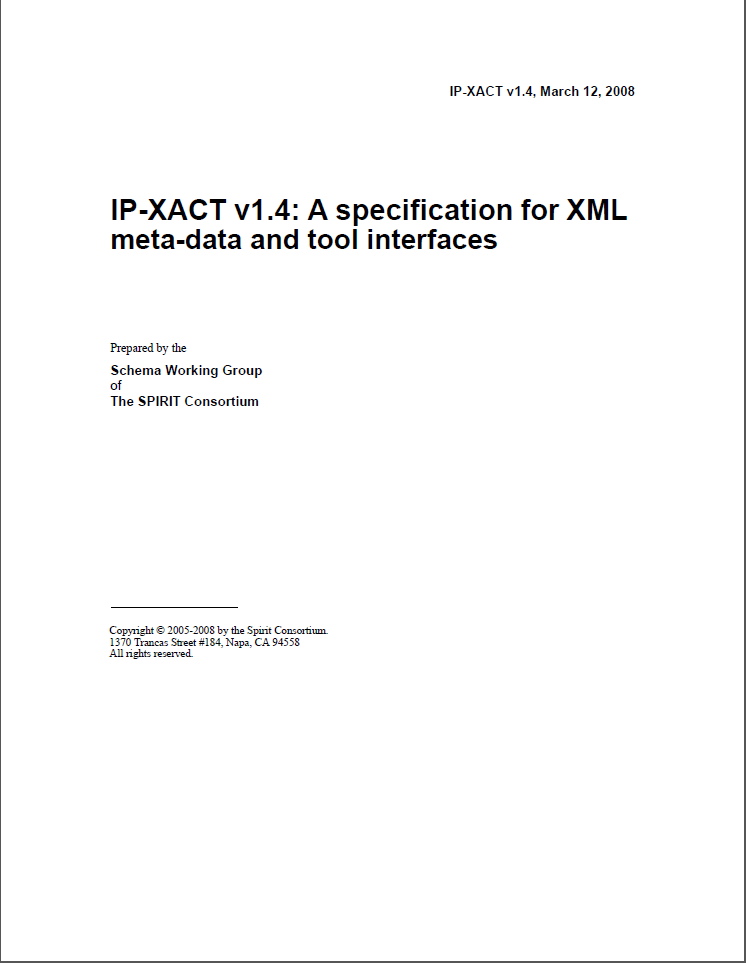 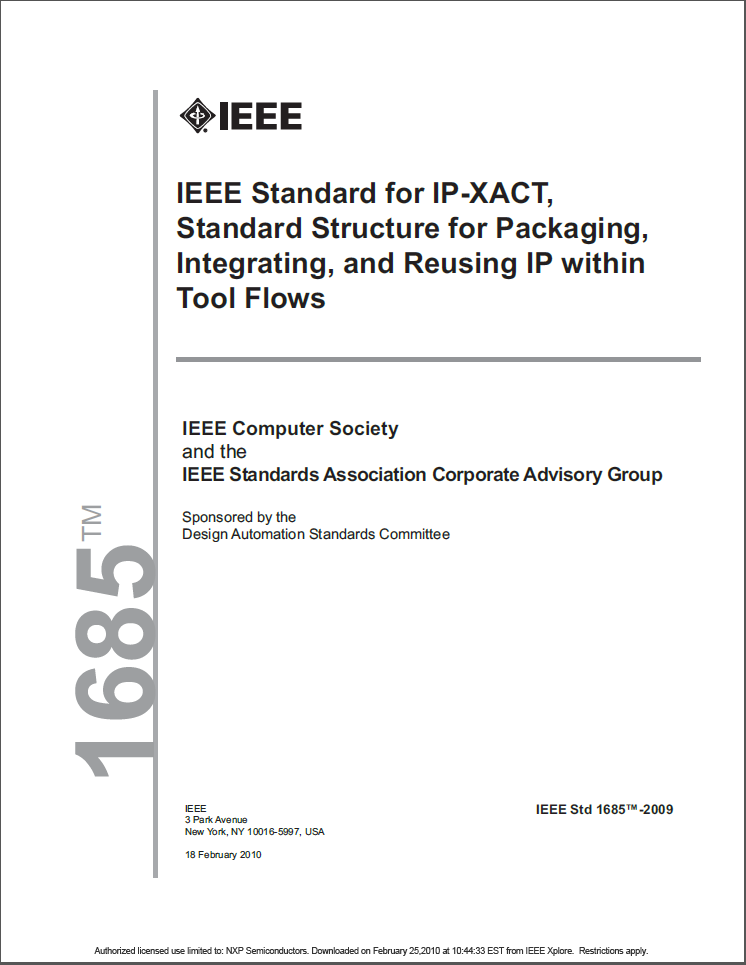 The Spirit Consortium
IP-XACT 1.0		December 2004
IP-XACT 1.1		June 2005
IP-XACT 1.2		April 2006
IP-XACT 1.4		March 2008
IEEE Std. 1685-2009	December 2009

Accellera Systems Initiative
IEEE Std. 1685-2014	June 2014
IEEE Std. 1685-2022	September 2022
1685-2014:- Mixed RTL and TLM- Conditionality- Parameter passing- Full TGI editing
1685-2022:- Type definitions- Structured ports- Component modes
- Mode-dependent access
- Power domains
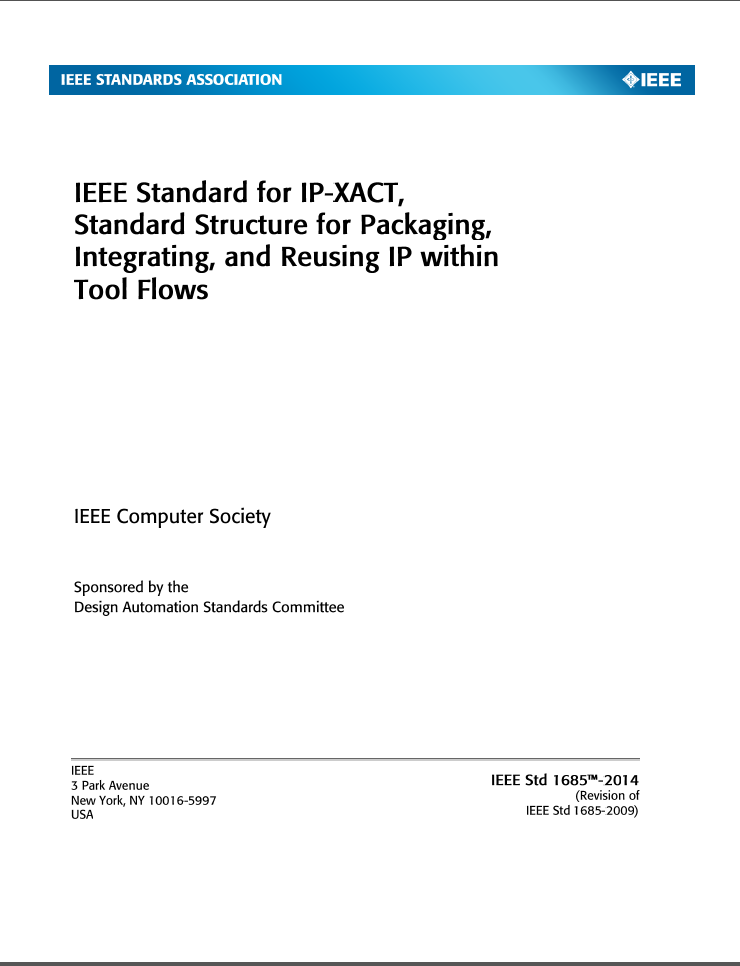 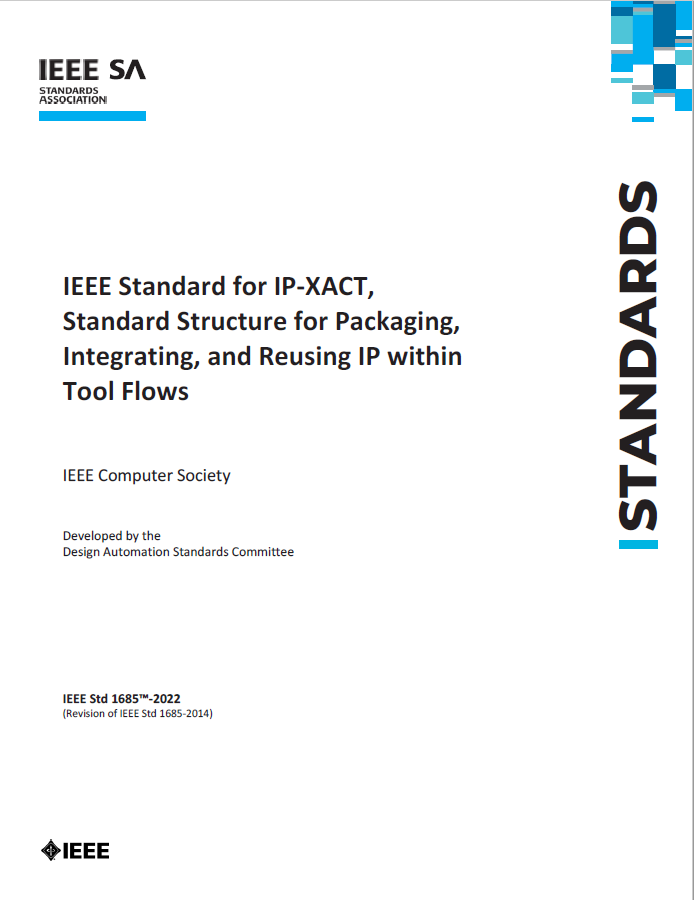 4
IP-XACT Document Types
Document types (also known as top-level elements)
component
design and design configuration
bus definition and abstraction definition
type definitions
abstractor
generator chain
catalog
5
IP-XACT Document Identifier - VLNV
<?xml version="1.0" encoding="UTF-8"?><ipxact:component   xmlns:ipxact=http://www.accellera.org/XMLSchema/IPXACT/1685-2022  xmlns:xsi=http://www.w3.org/2001/XMLSchema-instance  xsi:schemaLocation="http://www.accellera.org/XMLSchema/IPXACT/1685-2022    http://www.accellera.org/XMLSchema/IPXACT/1685-2022/index.xsd">
  <ipxact:vendor>accellera.org</ipxact:vendor>  <ipxact:library>i2s</ipxact:library>  <ipxact:name>initiator_transmitter</ipxact:name>  <ipxact:version>1.0</ipxact:version>
</ipxact:component>
Document type 
VLNV identifier 
6
IP-XACT Catalog - VLNV Reference
The purpose of a catalog is to manage collections of IP-XACT files by documenting the location of IP-XACT files and the identifiers of the IP-XACT elements documented in those files.
<?xml version="1.0" encoding="UTF-8"?> <ipxact:catalog … >  <ipxact:vendor>accellera.org</ipxact:vendor>  <ipxact:library>ug</ipxact:library>  <ipxact:name>my_catalog</ipxact:name>  <ipxact:version>1.0</ipxact:version>  <ipxact:components>    <ipxact:ipxactFile>      <ipxact:vlnv vendor="accellera.org" library="i2s" name="initiator_transmitter" version="1.0"/>      <ipxact:name>../components/initiator_transmitter.xml</ipxact:name>    </ipxact:ipxactFile>  </ipxact: components ></ipxact:catalog>
Document type 
VLNV identifier 
VLNV reference 
File location 
7
Component
8
IP-XACT Component
The purpose of a component is to enable the (re-)use of an IP through IP-XACT without the need for information from the implementation files. To this end, a component documents aspects such as
the interfaces of an IP such as parameters, registers, ports, and grouping of ports into bus interfaces,
the views of an IP such as RTL and TLM descriptions, and
the files implementing each view, such as Verilog, VHDL, and SystemC files.
9
Example IP-XACT Component
IP-XACT component
HDL
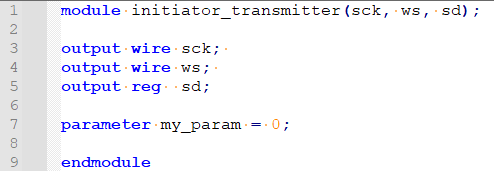 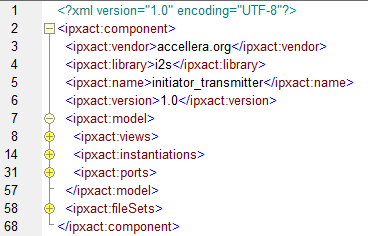 model 
An IP-XACT component model describes views, instantiations, and ports of the IP
10
Example IP-XACT Component – Model (1)
An IP-XACT component view describes a “view” of the IP
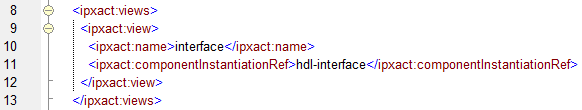 view name 
reference to componentinstantiation
11
Example IP-XACT Component – Model (2)
A componentInstantiation contains information to instantiate a module
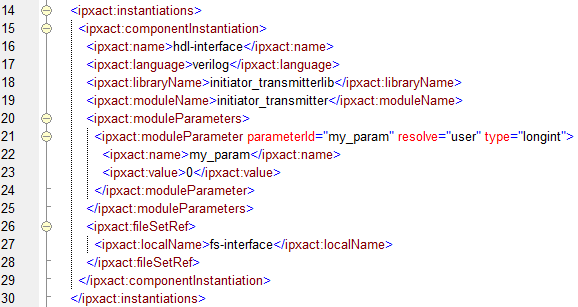 language 
library 
module 
module parameters 
parameters are specificfor this module
reference to file set
12
Example IP-XACT Component – Model (3)
A fileSet contains the files to compile a module
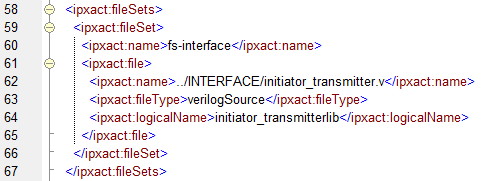 file set name 
list of files 
13
Example IP-XACT Component – Model (4)
An IP-XACT component model describes the component ports
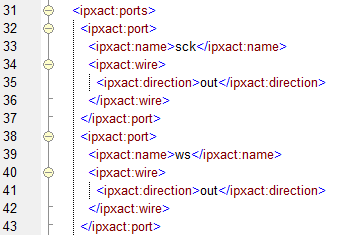 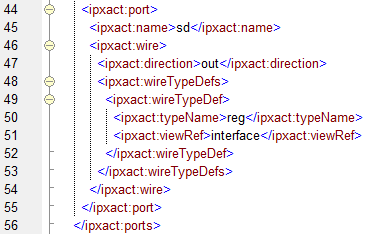 type is specificfor this view
14
[Speaker Notes: The wireTypeDef describes a view specific type name for port sd because the type “reg” is specific for the verilog language. For ports sck and ws, the type is the default type for any selected view; in this case “wire” since there is only one verilog view.]
Use cases for this example
From the HDL interface, one can automate
IP-XACT component generation

From the IP-XACT component, one can automate
human-readable document (data sheet) generation
compilation and elaboration 
HDL interface generation
15
Design
16
IP-XACT Design
The purpose of a design is to describe the structure of a hierarchical IP and enable generation of views related to logical interconnect (e.g., system memory map) and physical interconnect (e.g., structural HDL). A design documents an internal structure of a component by describing
instances of sub-components that are used to implement a component,
parameter values for component instances, and
connections between component instances.
17
Example IP-XACT Design
HDL
Schematic
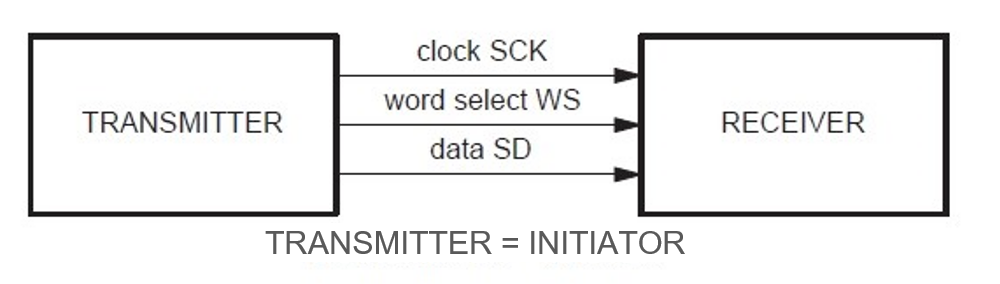 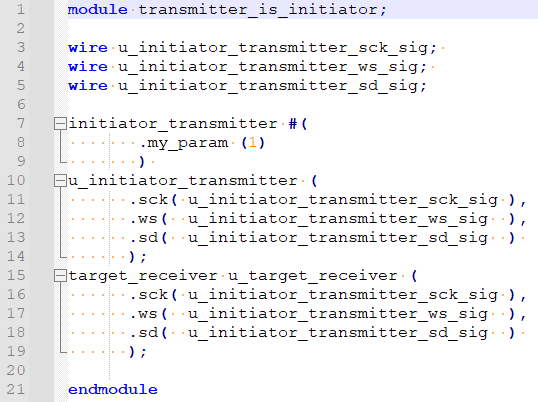 IP-XACT Design
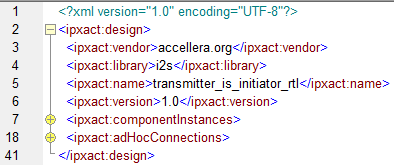 18
IP-XACT Design – Component Instances
Component instances have an instance name and a VLNV reference
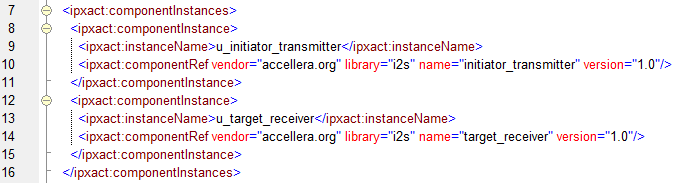 19
IP-XACT Design – Ad Hoc Connections
Ad Hoc Connections reference internal or external ports of a net
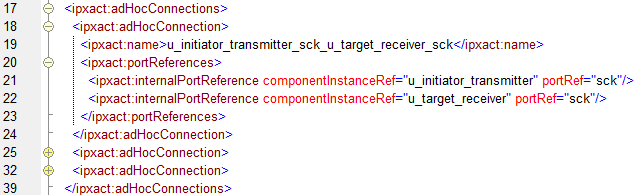 20
Design configuration
21
IP-XACT Design Configuration
The purpose of a design configuration is to configure a design for a particular purpose by selecting an appropriate combination of views for its component instances. A design configuration documents a configuration of a design by describing
views that are used for component instances and
abstractor instances that are used for communication abstraction conversion on interconnections.
22
Example IP-XACT Design Configuration
A view configuration selects a view for a component instance
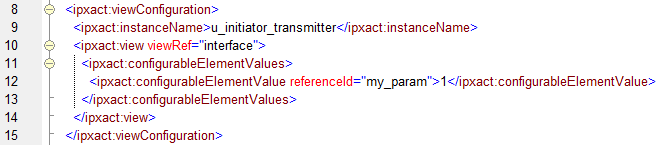 instance name 
ref to view name 
view specific parametervalues
23
Example IP-XACT Component – Hierarchical (1)
The view also references a designInstantiation and designConfigurationInstantiation
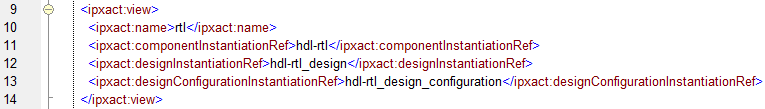 24
Example IP-XACT Component – Hierarchical (2)
The view also references a designInstantiation and designConfigurationInstantiation
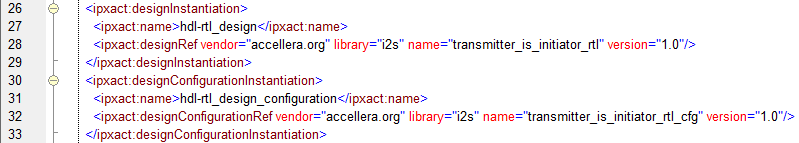 25
Use cases for this example
From the HDL structure, one can automate
IP-XACT component, design, and design configuration generation

From the IP-XACT component, design and design configuration, one can automate
human-readable document (data sheet) generation
compilation and elaboration 
physical connectivity generation (RTL/ESL structure, connectivity assertions)
26
Bus and abstraction definition
27
IP-XACT Bus Definition
The purpose of a bus definition and an abstraction definition is to describe aspects of a hardware communication protocol. A bus definition documents properties of a hardware communication protocol that are independent of the representation of the protocol such as
if direct connections between initiator and target interfaces are supported for a protocol
if the IP-XACT address calculations apply to a protocol to map target memory maps into initiator address spaces.
An abstraction definition documents a representation of a hardware communication protocol in terms of the logical ports and their properties such as direction and number of bits for initiator and target interfaces.
28
Example Protocol - Inter-IC Sound (IIS or I2S)
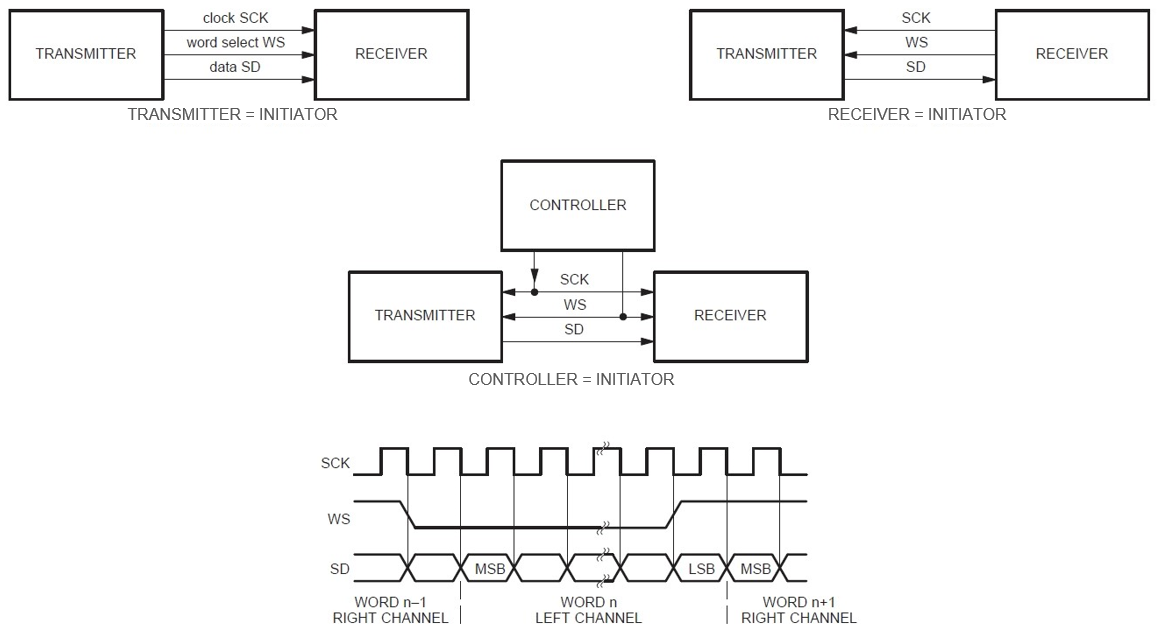 29
Example IP-XACT Bus Definition
<?xml version="1.0" encoding="UTF-8"?><ipxact:busDefinition>
  <ipxact:vendor>accellera.org</ipxact:vendor>  <ipxact:library>i2s</ipxact:library>  <ipxact:name>I2S</ipxact:name>  <ipxact:version>1.1</ipxact:version>
  <ipxact:description>I2S (Inter-IC Sound) bus definition</ipxact:description>
  <ipxact:directConnection>true</ipxact:directConnection>  <ipxact:isAddressable>false</ipxact:isAddressable>
</ipxact:busDefinition>
30
Example IP-XACT abstraction definition (1)
An abstraction definition references a bus definition and describes the logical ports used in this representation of the protocol
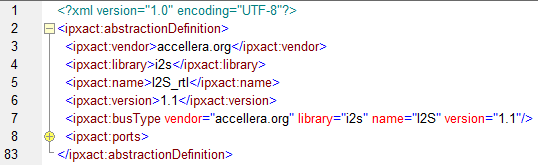 31
Example IP-XACT abstraction definition (2)
Logical port SCK
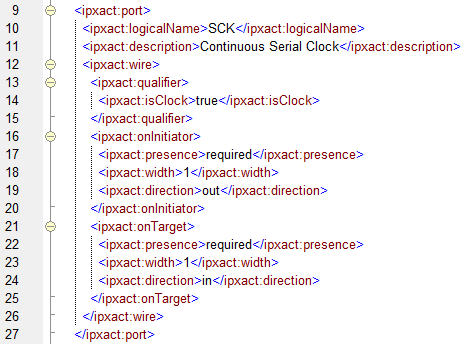 I
T
 SCK
 SCK
32
Example IP-XACT abstraction definition (3)
Logical port WS
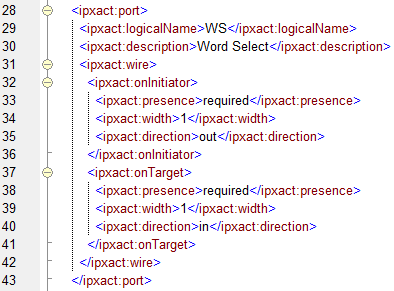 I
T
 SCK
 SCK
 WS
 WS
33
Example IP-XACT abstraction definition (4)
Logical port SD_IN (naming _IN is based on initiator side)
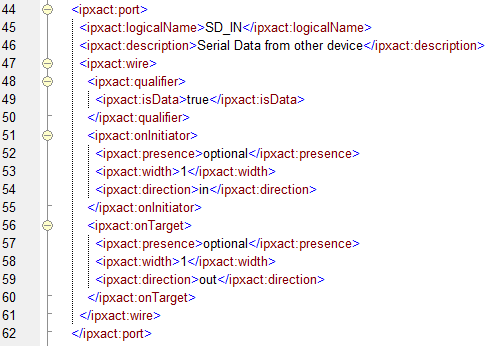 I
T
 SCK
 SCK
 WS
 WS
 SD_IN
 SD_IN
34
Example IP-XACT abstraction definition (4)
Logical port SD_IN (naming _IN is based on initiator side)
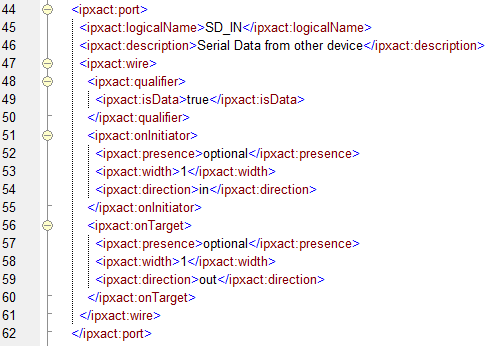 I
T
 SCK
 SCK
 WS
 WS
 SD_IN
 SD_IN
 SD_OUT
 SD_OUT
35
Component bus interfaces and design interconnections
36
Example Component Bus Interface (1)
A bus interface references a bus definition and an abstraction definition
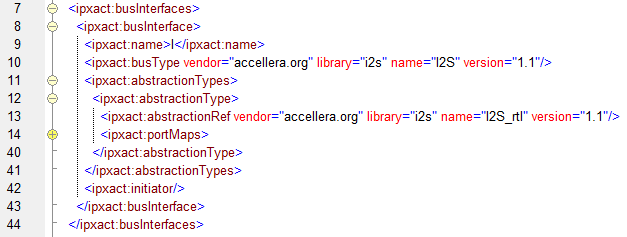 This reference can be view specific. different abstraction typesfor different views(see user guide for detailson mixed- abstrction design)
37
Example Component Bus Interface (2)
An abstraction definition provides logical ports on which the component ports shall be mapped
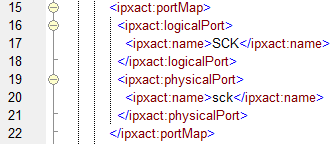 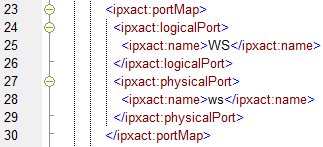 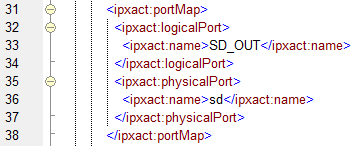  ws - WS
 sd - SD_OUT
 sck - SCK
38
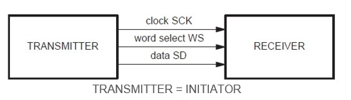 Design Interconnections
A design interconnection connects the mapped logical bits at its end points. Here:
SCK[0] connects to SCK[0]
WS[0] connects to WS[0]
SD_OUT[0] connects to SD_OUT[0]
u_initiator_transmitter
u_target_receiver
I
T
 sck - SCK
SCK - sck 
 ws - WS
WS - ws 
 sd - SD_OUT
SD_OUT - sd 
Then the port maps are applied to getthe physical connections:
sck connects to sck
ws connects to ws
sd connects to sd
39
Example IP-XACT Design Interconnection
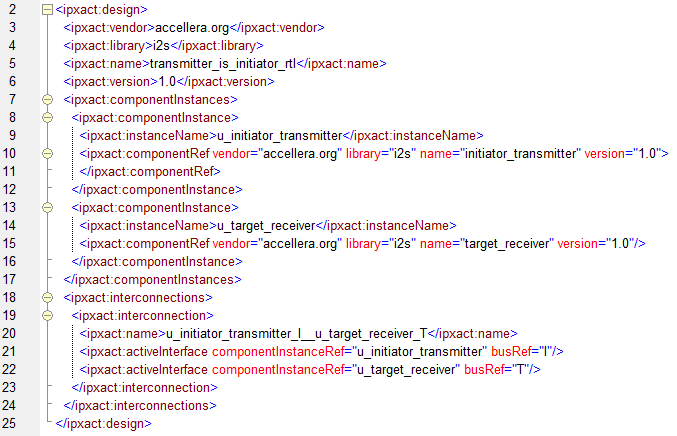 u_initiator_transmitter
u_target_receiver
I
T
40
Design Interconnections
u_target_transmitter
u_initiator_receiver
T
I
 sck - SCK
SCK - sck 
 ws - WS
WS - ws 
 sd - SD_IN
SD_IN - sd 
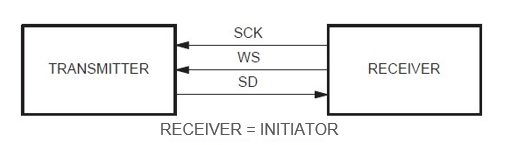 41
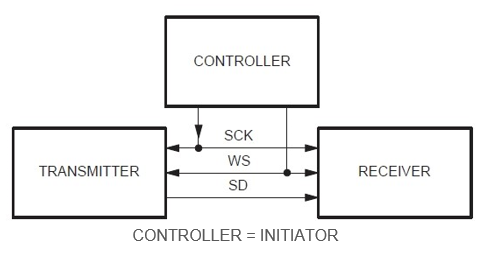 u_controller
DesignInterconnections
I
WS - ws 
SCK - sck 
u_target_transmitter
u_target_receiver
u_interconnect(phantom ports)
WS
SCK
T
T
SCK - sck 
 sck - SCK
SCK
SCK
sck
WS - ws 
 ws - WS
WS
WS
ws
SD_OUT - sd 
 sd - SD_IN
SD_OUT
SD_IN
sd
42
Component memory maps and registers
43
Component memory map
A non-hierarchical addressable target bus interface shall reference a memory map and/or contain one or more transparent bridges
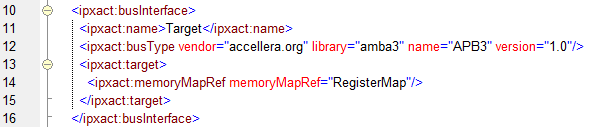 T
memory map
addressblock
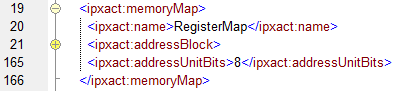 44
Address blocks, registers, and fields
A memory map may contain address block elements which may contain registersor register files withregisters
A register contains atleast one field
Fields may containenumerated values
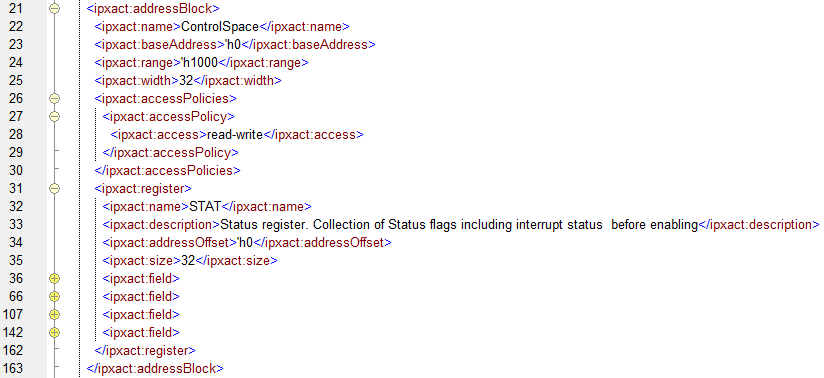 45
Component address spaces and bus interface bridges
46
Component address space
A non-hierarchical addressable initiator bus interface shall reference an address space
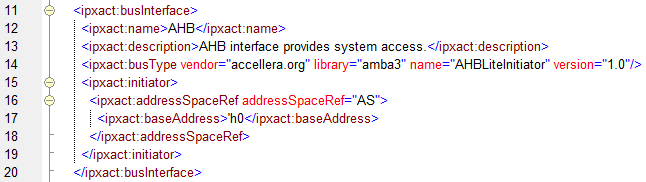 I
address space
segment
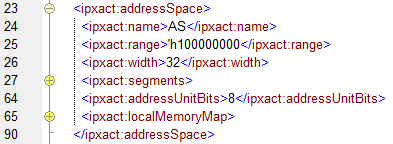 segment
47
Mapping memory map into address space
A design interconnection maps the memorymap referenced by a target bus interface into the address space referenced by aninitiator bus interface
I
T
memory map
address space
addressblock
segment
address space
segment
addressblock
48
Mapping address space into memory map( transparent bridge )
A transparent bridge maps the address space referenced by an initiator bus interface into the memory map referenced by a target bus interface using the given base address offset
I
T
memory map
address space
bridge
addressblock
computed MM
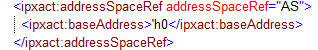 addressblock
49
Mapping address space into memory map( subspace map - opaque bridge )
A subspace map maps the address space (segment) referenced by an initiator bus interface into the memory map referenced by a target bus interface using the given base address offset
I
T
memory map (M)
address space
addressblock
segment(S)
subspacemap (SM)
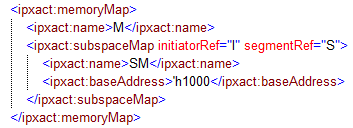 computed MM
segment of block
50
Elaborating system memory map (1/2)
I0
T
B0
I
T
I1
T
B1
51
Elaborating system memory map (2/2)
B0
B0
B1
B1
B0
B0
B1
B1
52
Type definitions
53
Type definitions
The purpose of typeDefinitions is to enable re-use of memory map related elements by providing definitions for access policies, enumerations, register fields, registers, register files, address blocks, banks, memory maps, and memory remaps. Type definitions can be instantiated in other type definitions and in components as external type definitions. Elements in external type definitions can be referenced to describe (internal) memory maps or memory map elements.
54
Example memory map definition
This typeDefinitions definesa memoryMapDefinition that contains an addressBlock.
The addressUnitBits valueis parameterized
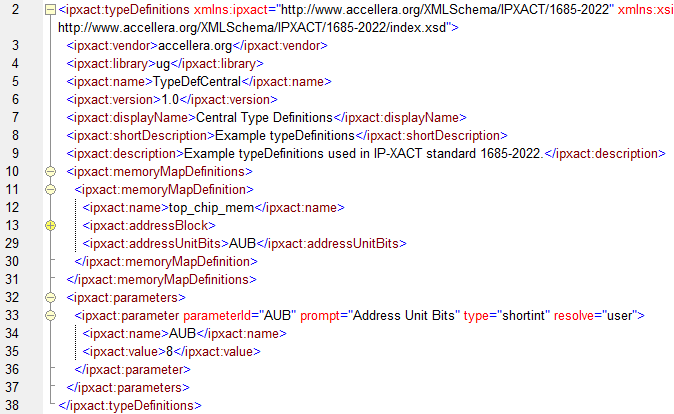 55
Example memory map definition usage
This component instantiatesan external typeDefinitionsand sets its parameter values
The memory map referencesthe memoryMapDefinitionfrom the typeDefinitions
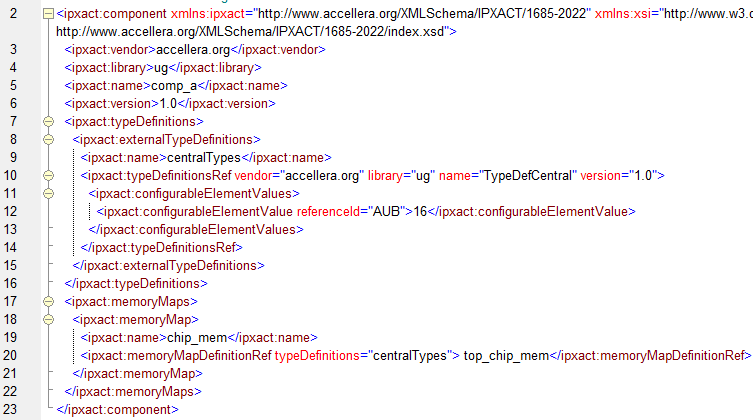 56
Example fieldAccessPolicyDefinition
A fieldAccessPolicyDefinition defines register field access properties.
Example: UVM acces type W1C can be described as


and can be used in a fieldDefinition or field:
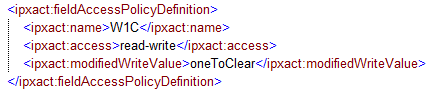 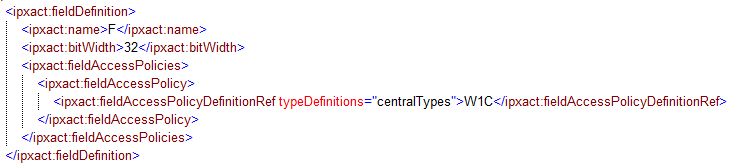 57
Common Issues
58
Common IP-XACT Issues
IP-XACT file does not pass xmllint with IP-XACT schema:
xmllint –schema http://www.accellera.org/XMLSchema/IPXACT/1685-2022/index.xsd ip.xml 
File does not pass IP-XACT SCRs
File does not contain register field volatile elements
Volatile for fields is false when unspecified
Example: read-only field without reset and with volatile false is unknown
Thank youany questions?
60